La tarte la meilleure
Emmka, Nikolka, Lucka, Klárka
La Préparation
Les ingrédients et les membres de l΄équipe
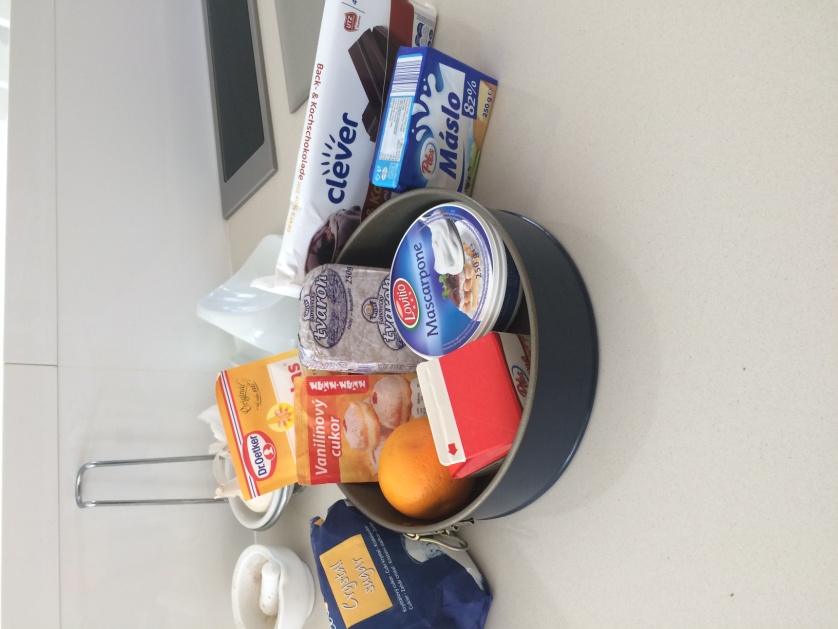 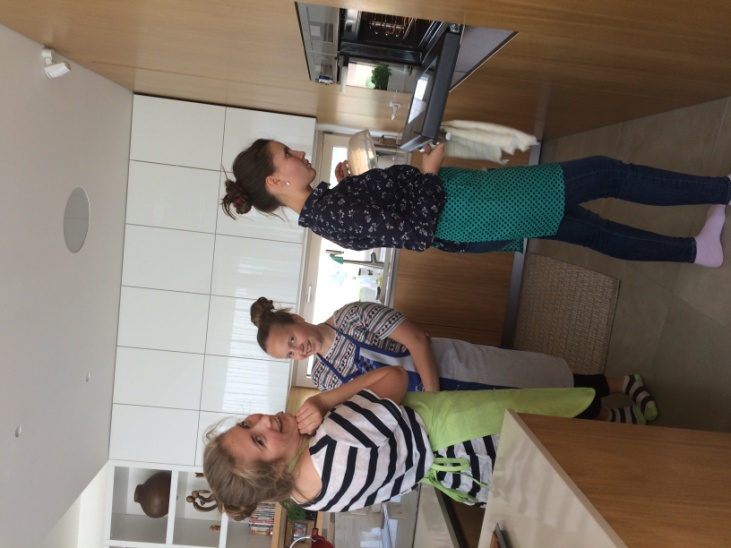 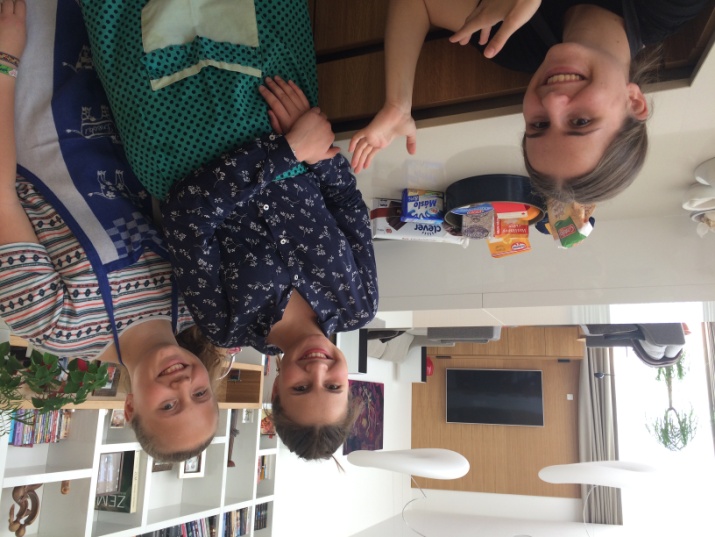 La première partie
2. On ajoute de la chocolate et on mélange ensemble
1. Sucre avec du beurre
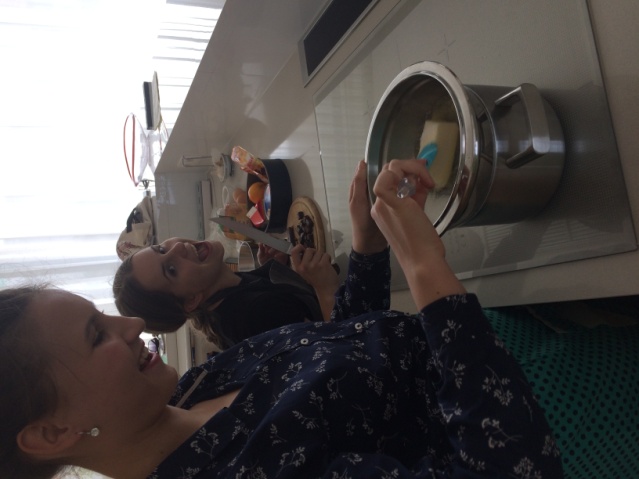 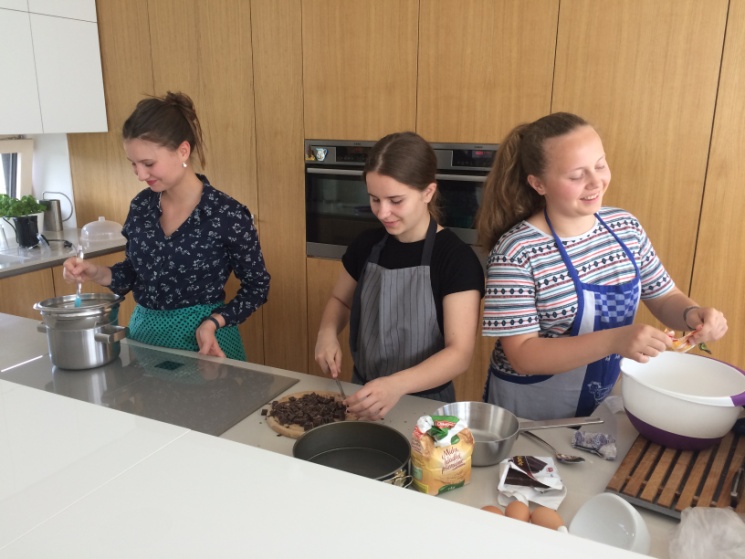 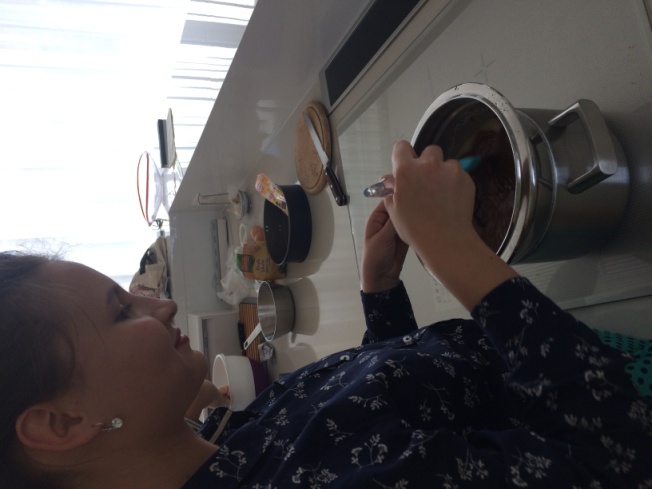 3. Laisser le mélange refroidir et après ajouter 4 œufs
4. ...encore 3 cuillères de la farine
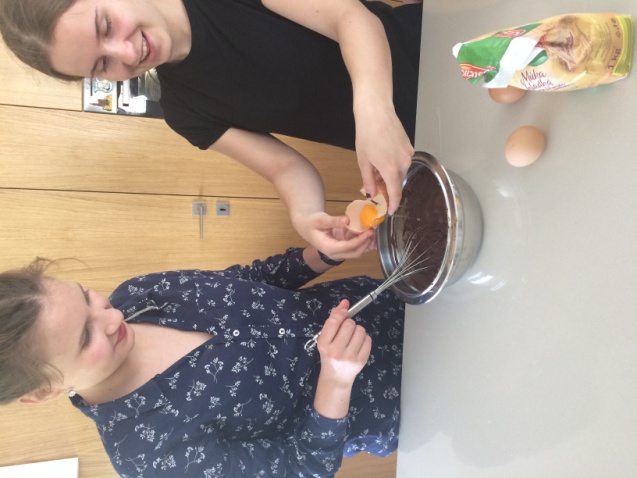 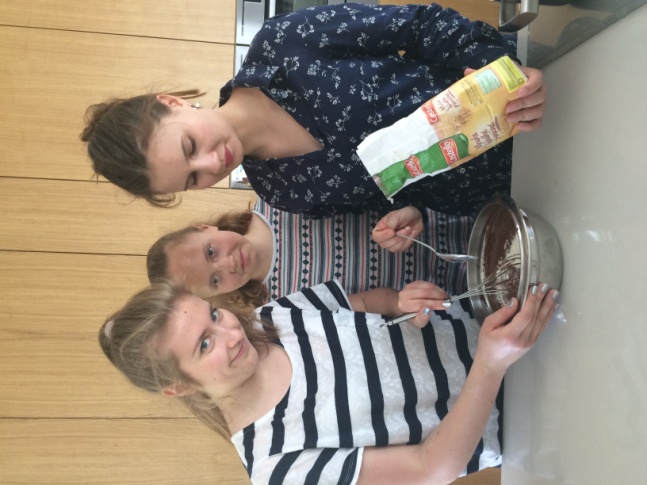 5. On met la pâte dans le four à 180°C pour 20-25 min.
... on mélange
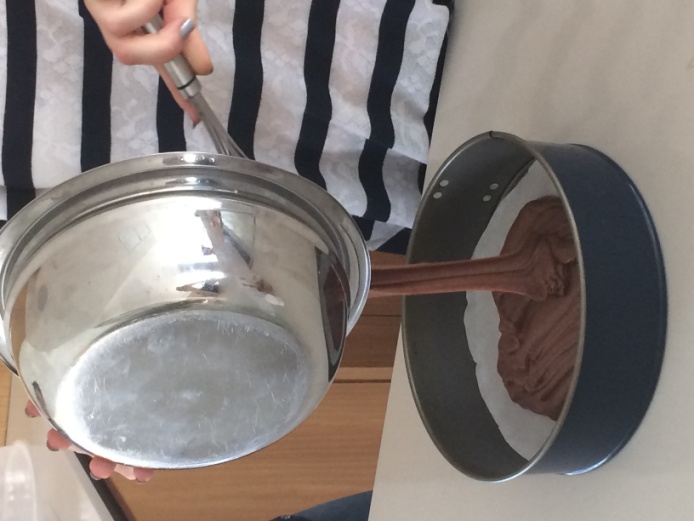 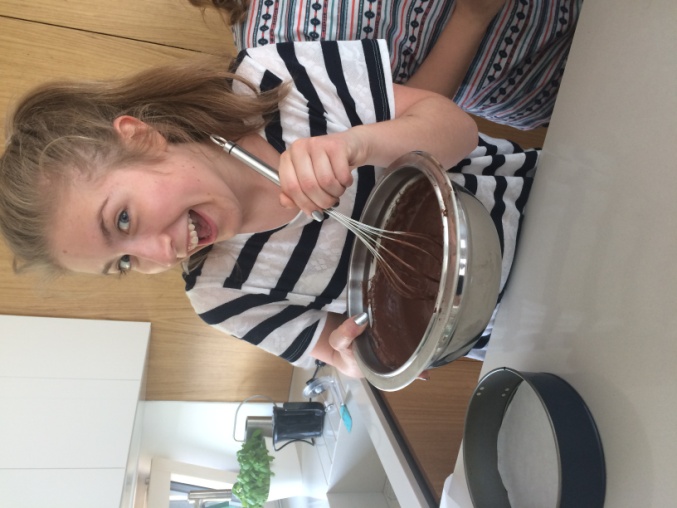 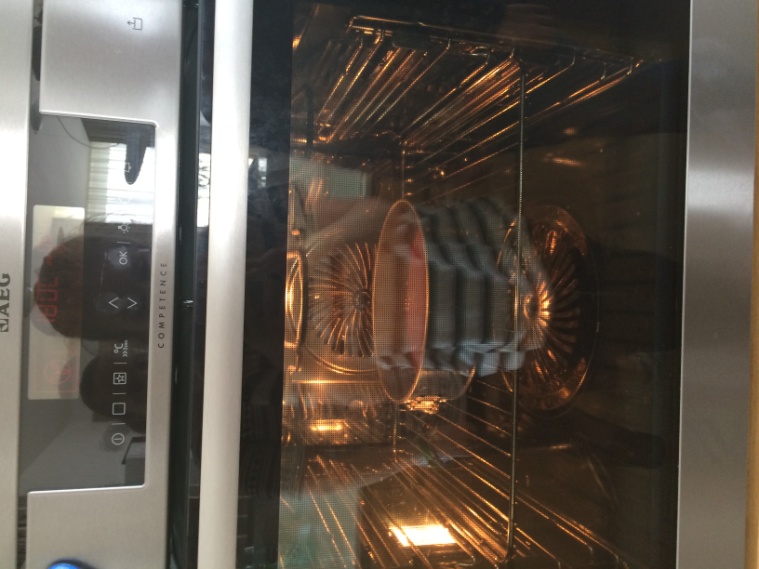 ...et la première partie est préparée
...pendant l΄attente
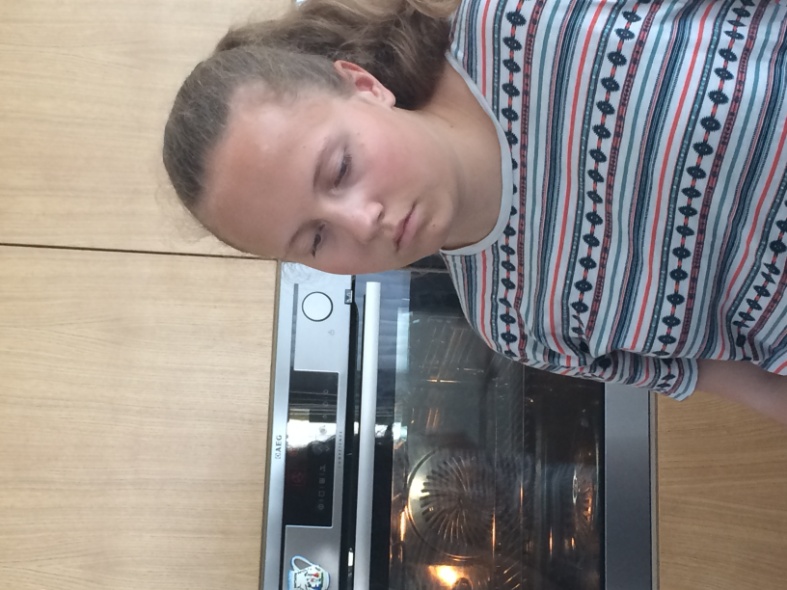 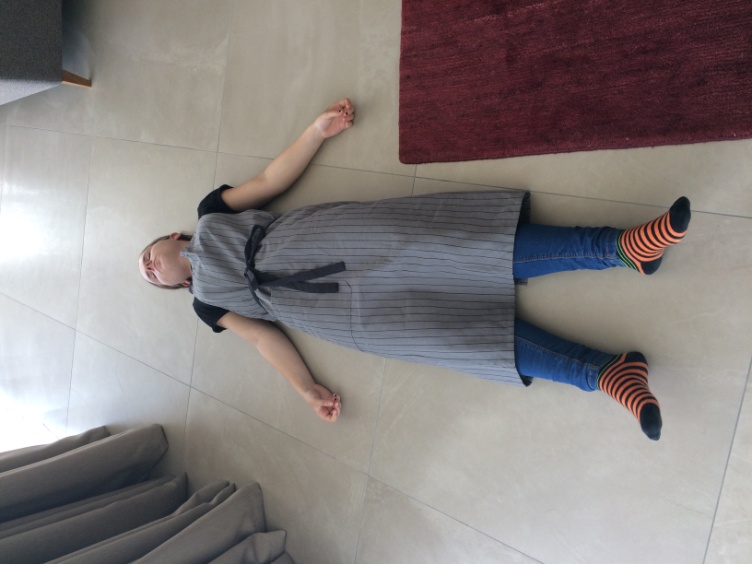 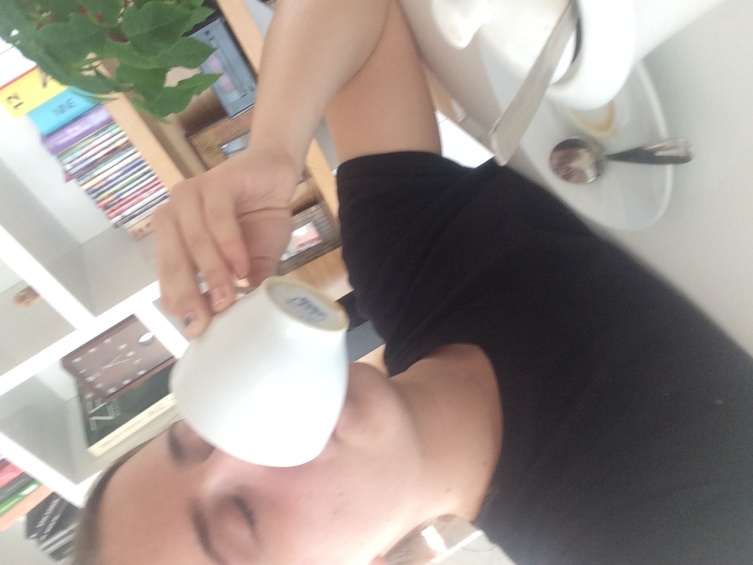 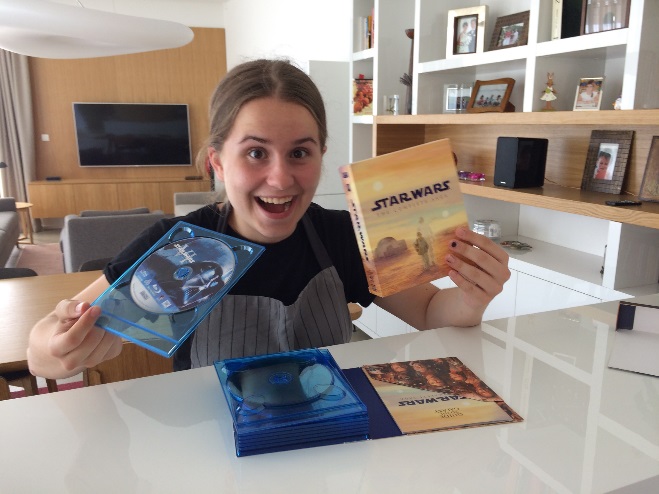 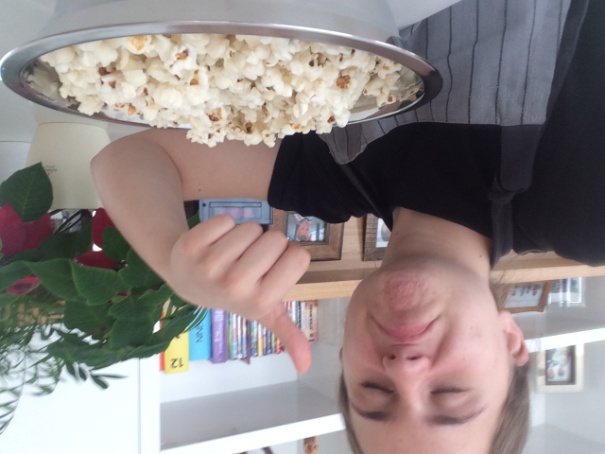 La deuxième partie
1. Fromage blanc avec le macarpone, sucre au vanille et  la crème à la Chantilly
2. Ajouter la pelure d´orange, mélanger et mettre dans le frigo
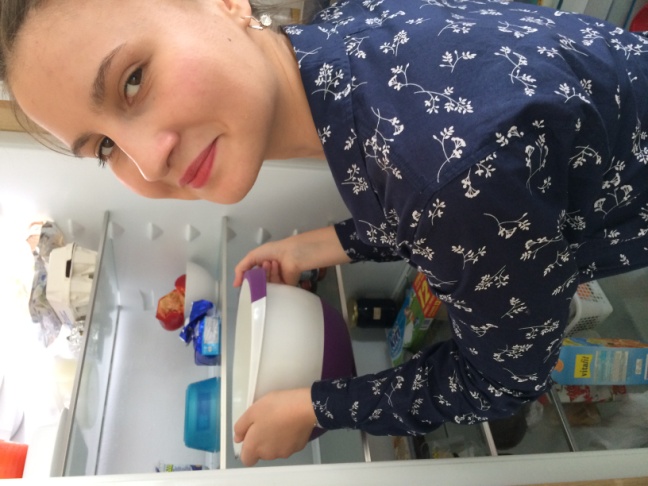 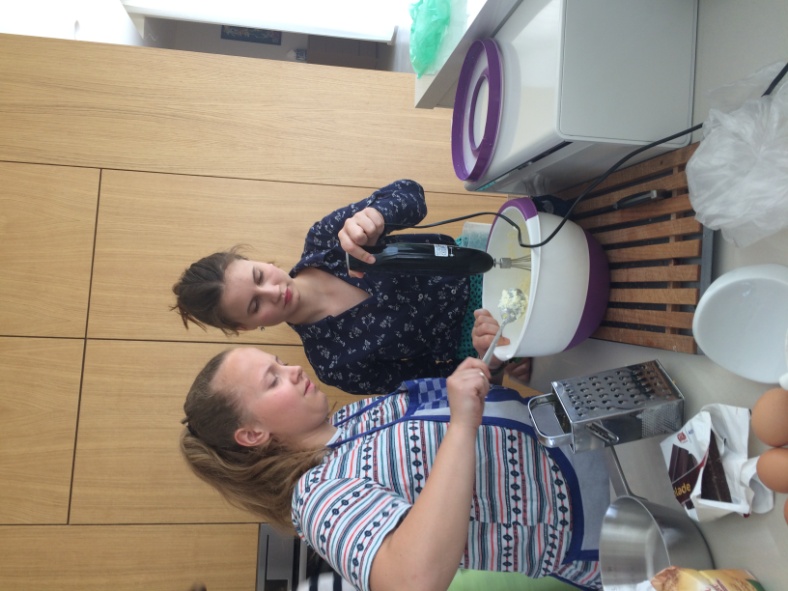 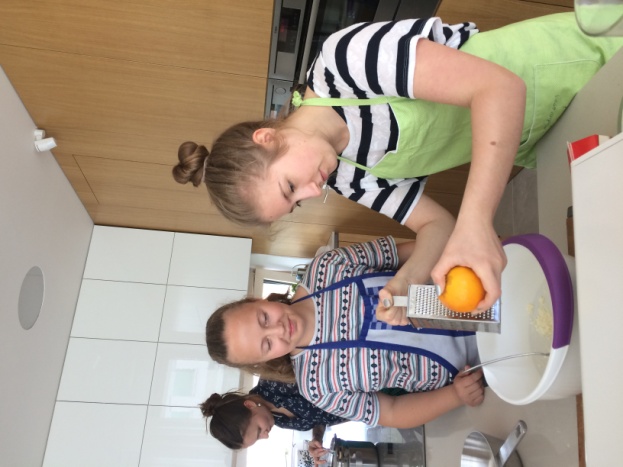 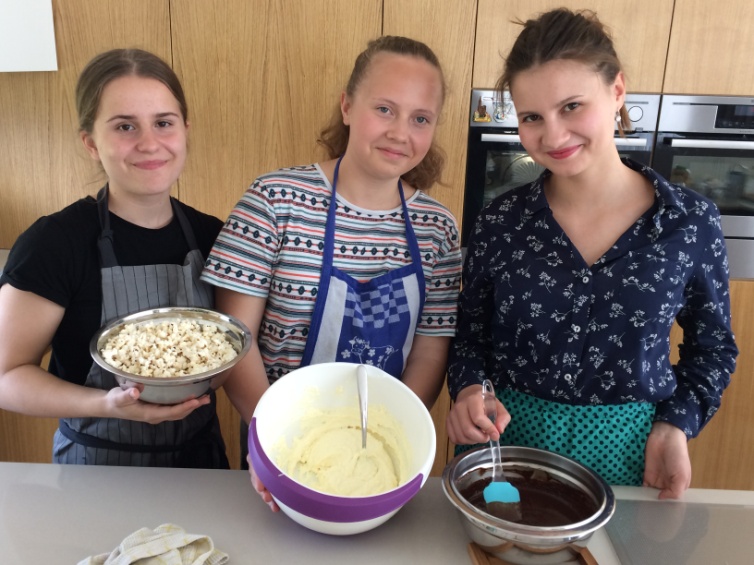 après...on a decouvert le jardin
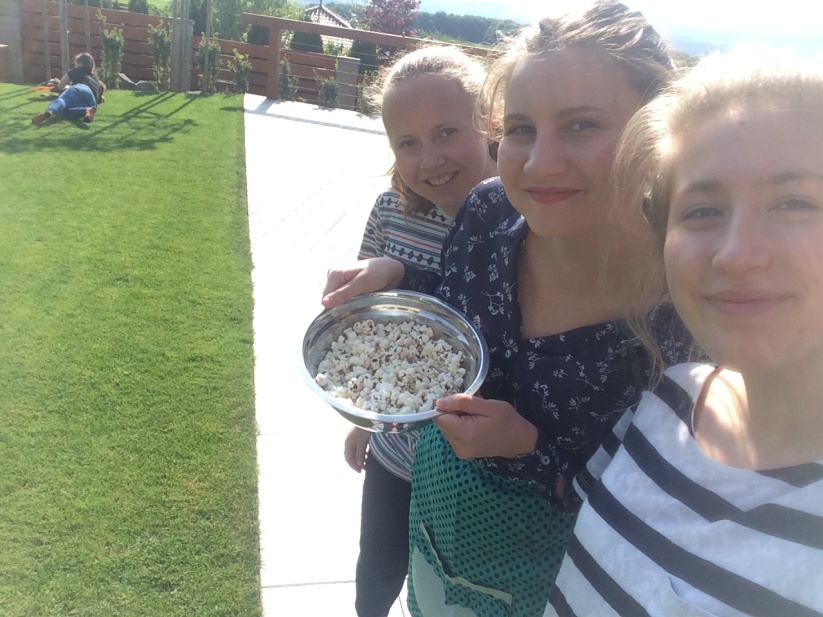 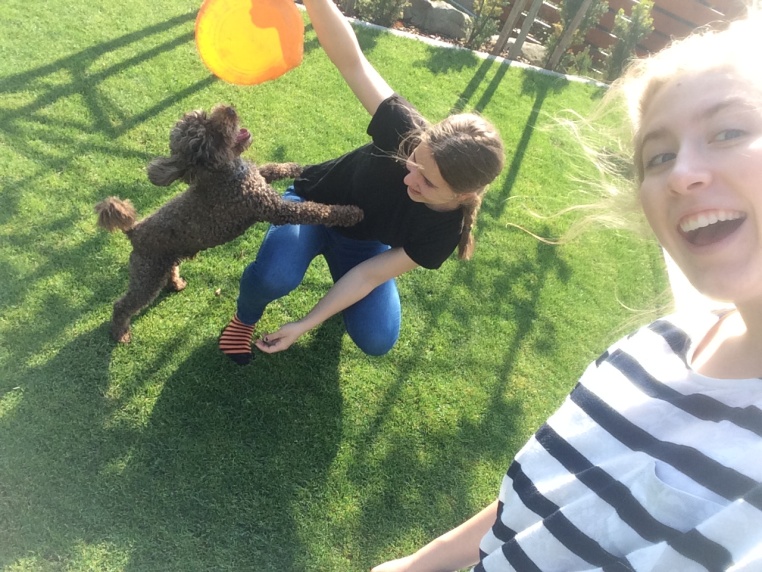 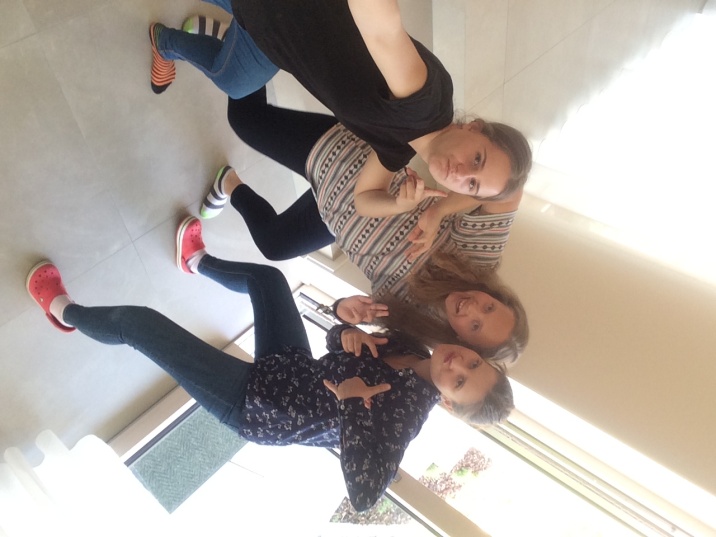 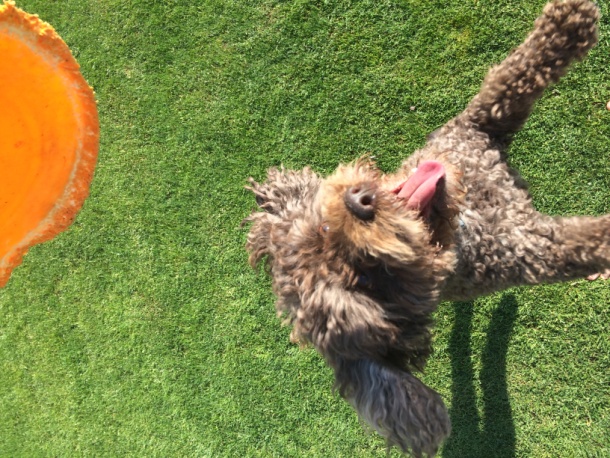 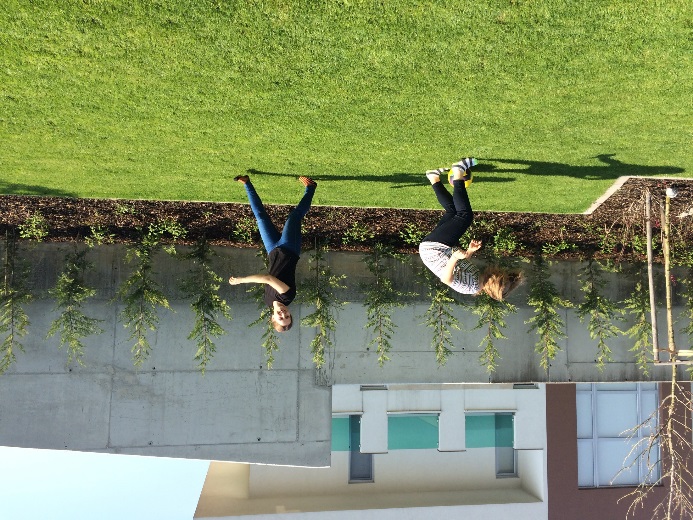 ...et le toit
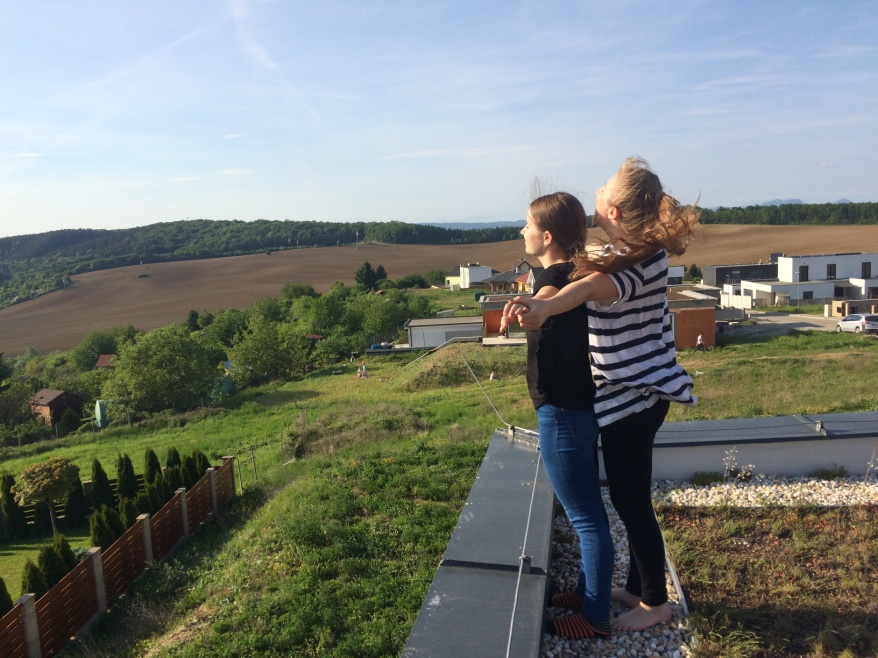 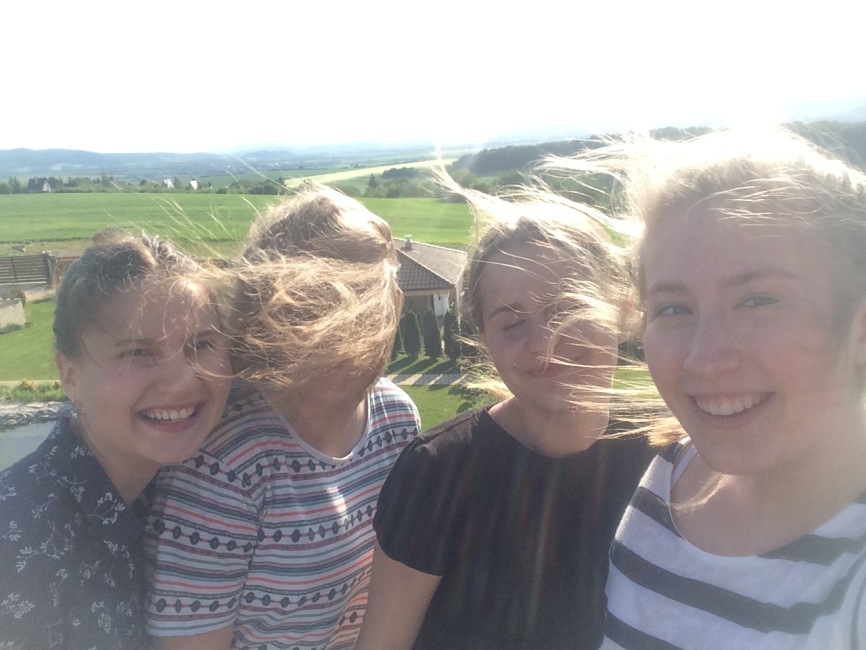 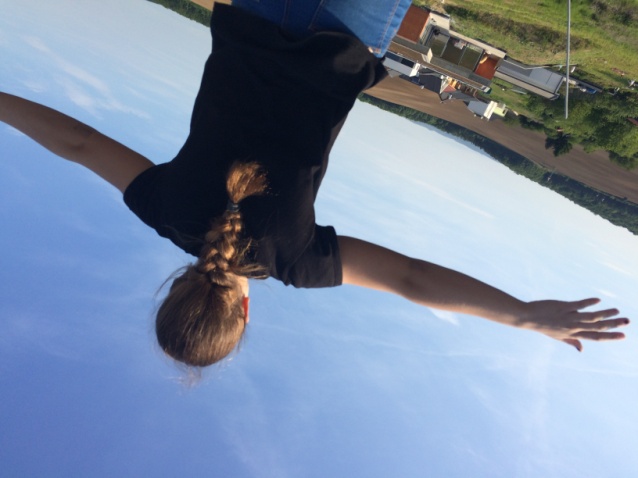 La troisième partie
1. Dans le casserol on met des fruits
2. On ajoute le pudding au vanille et on mélange ensemble
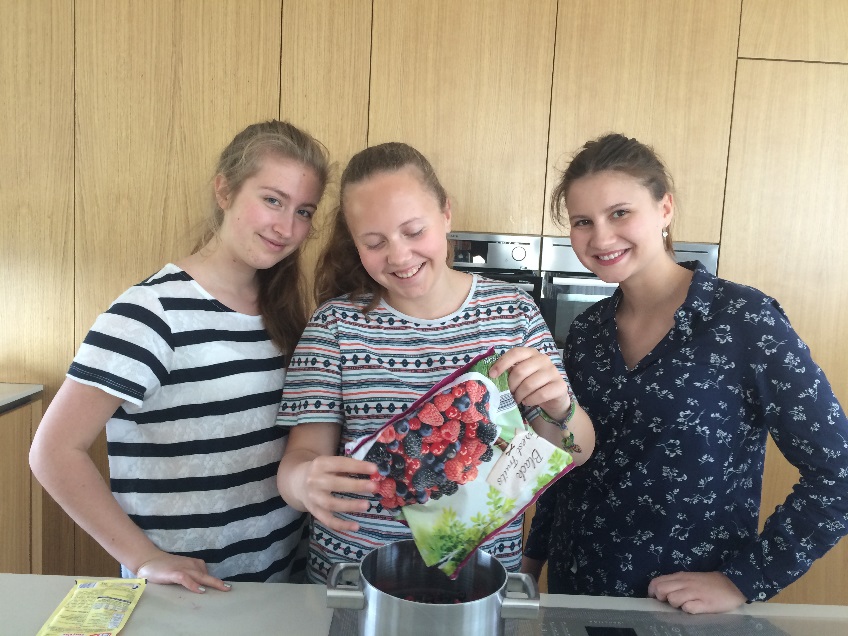 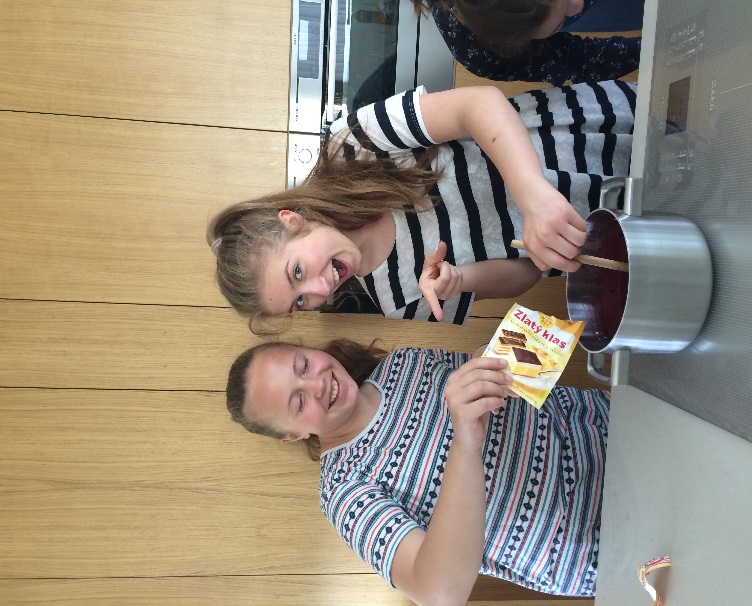 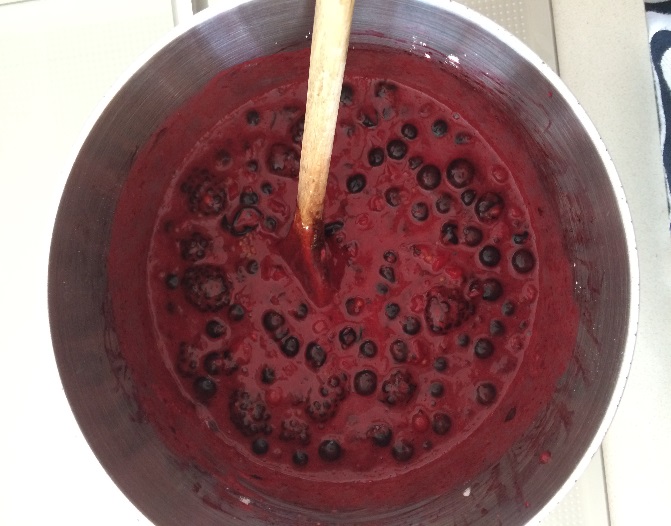 ...après il faut laisser ce mélange dans le frigo pour quelques minutes
...et à la fin
Il faut faire les trois „étages“:
le premier: le mélange de chocolat
le deuxiem: la crème
le troisiem: des fruits
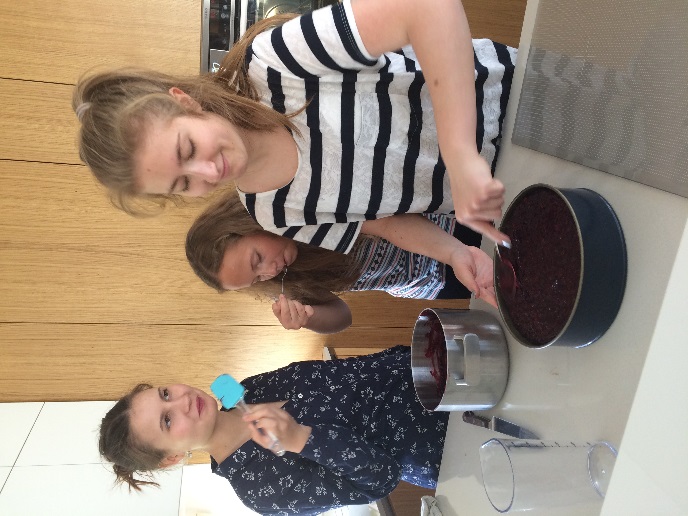 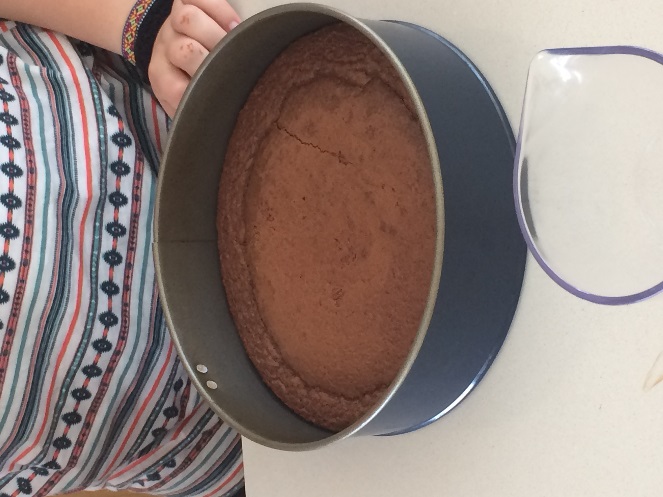 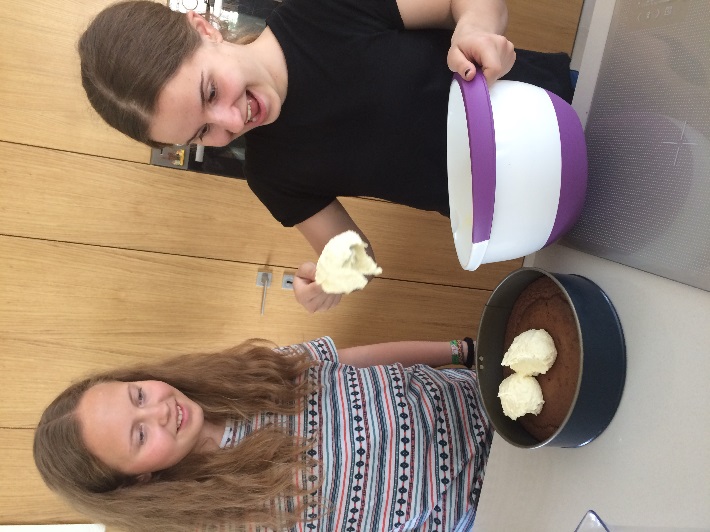 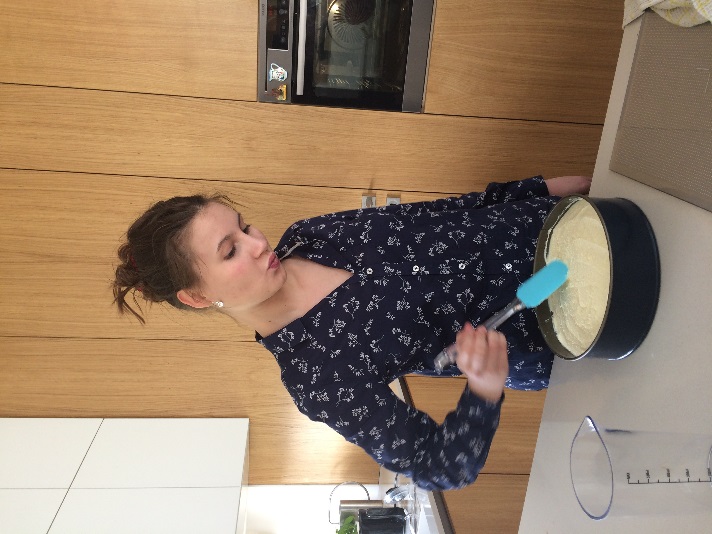 ...il ne faut pas oublier aussi de faire la vaisselle...
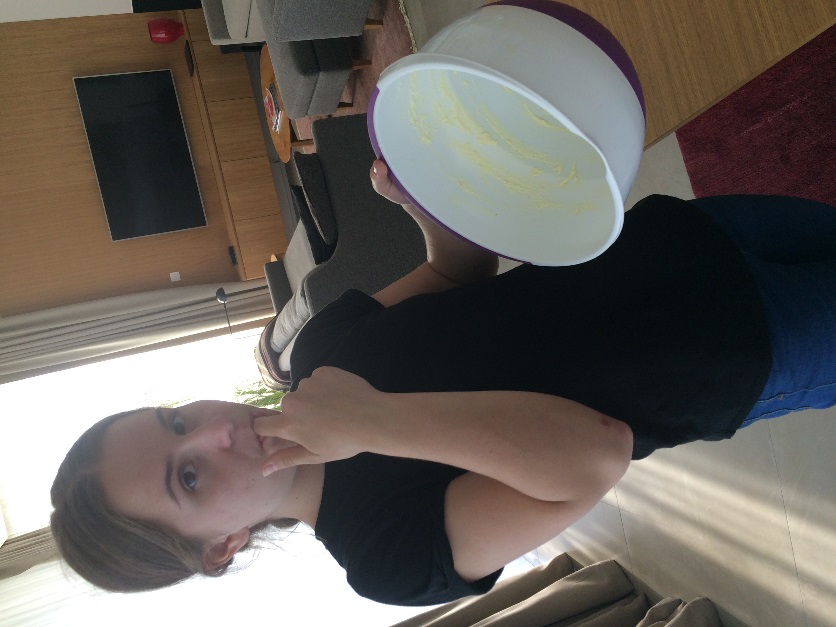 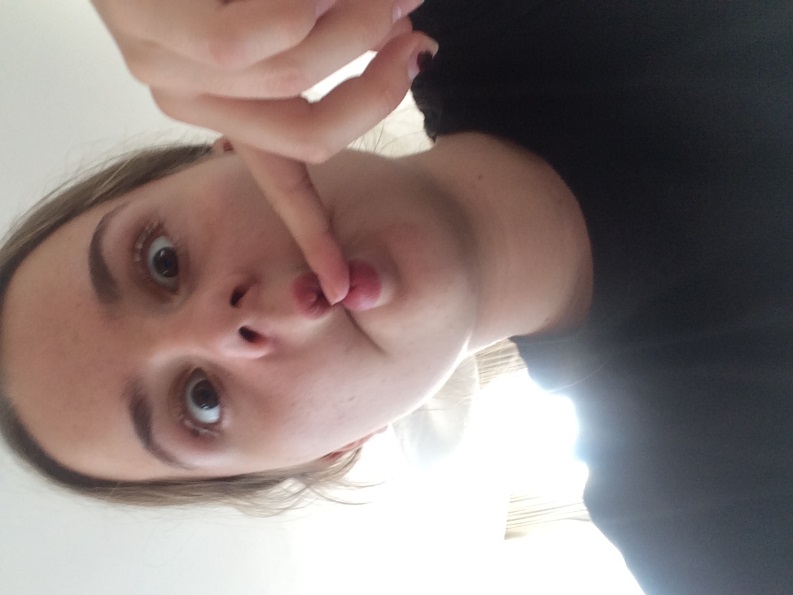 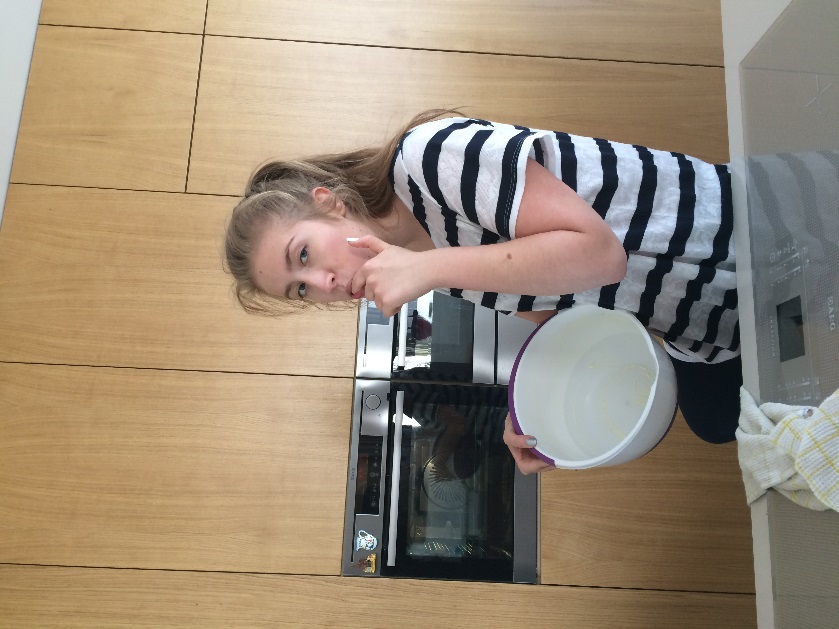 ...et le champion de tartes est né
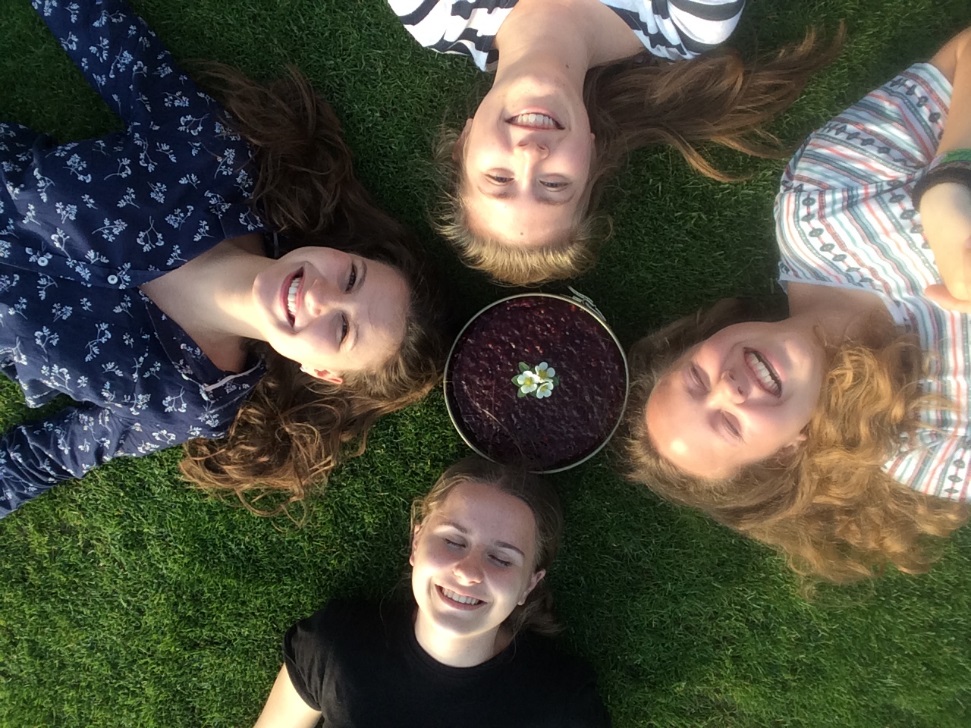 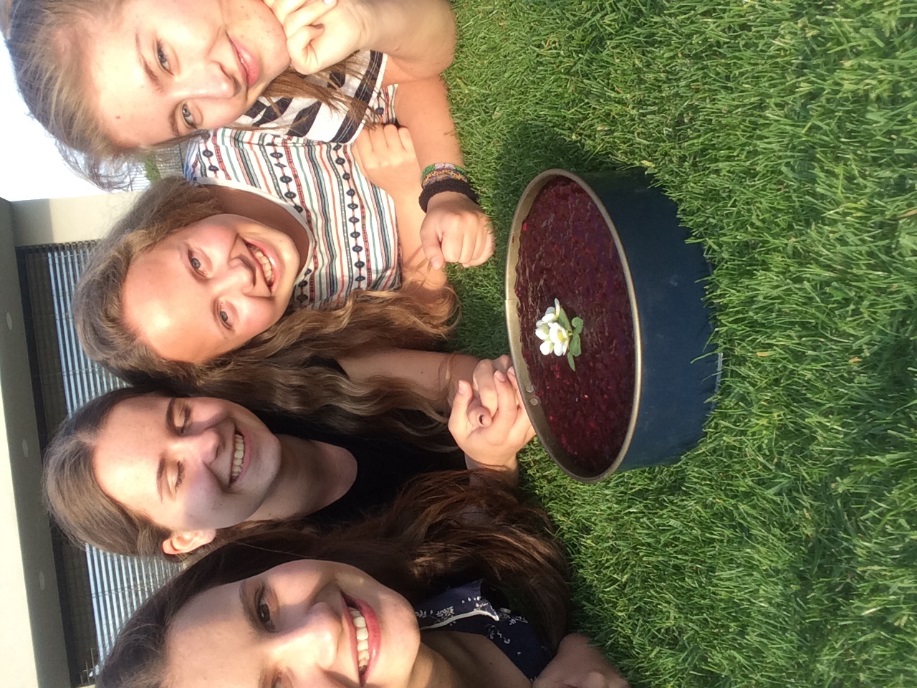